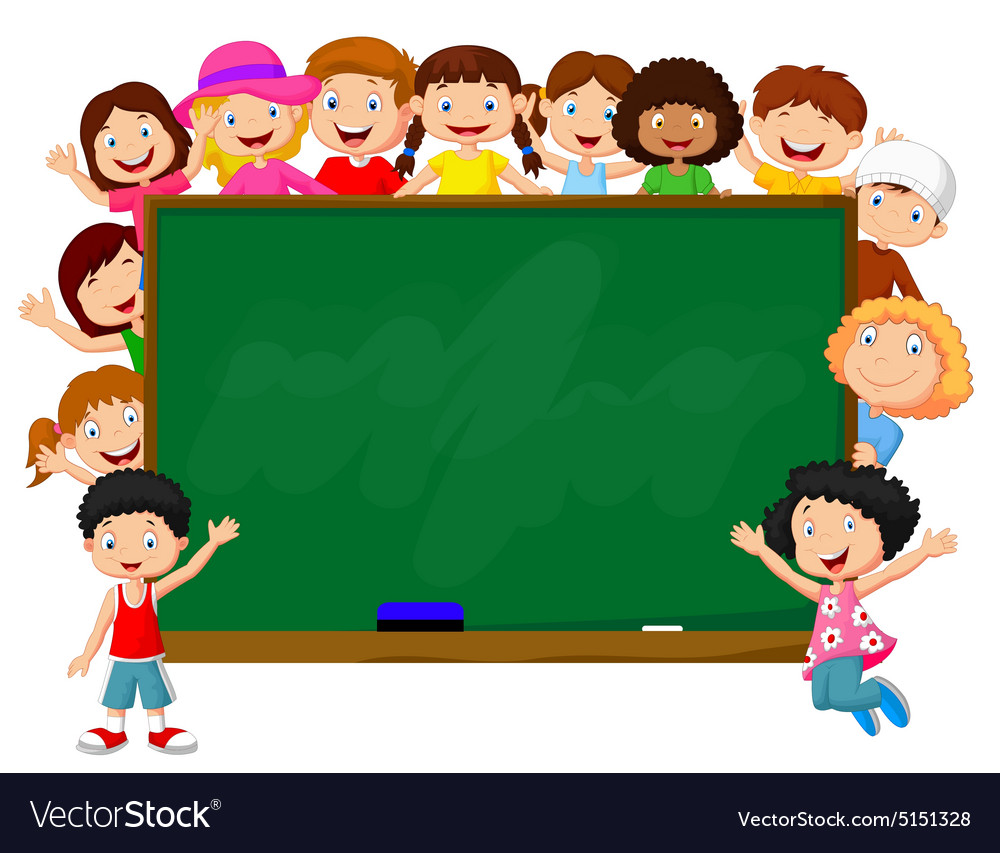 NOTAS 
CIENTÍFICAS
FERNANDA A. GONZÁLEZ MÉNDEZ
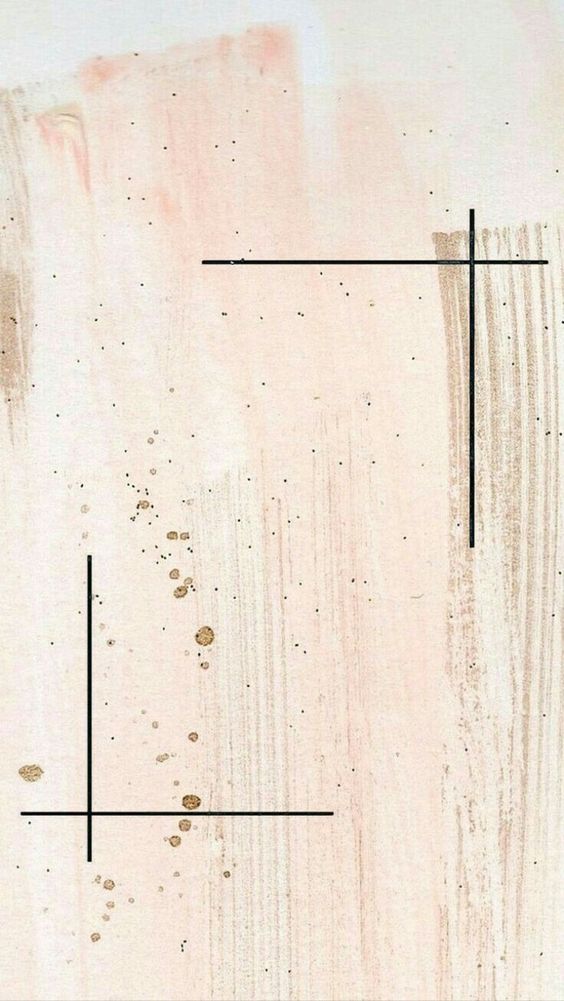 EXPLICACIÓN CIENTÍFICA
CUENTO
Narración breve, oral o escrita, en la que se narra una historia de ficción con un reducido número de personajes, una intriga poco desarrollada y un clímax y desenlace final rápidos.
https://bit.ly/2N5LYiJ
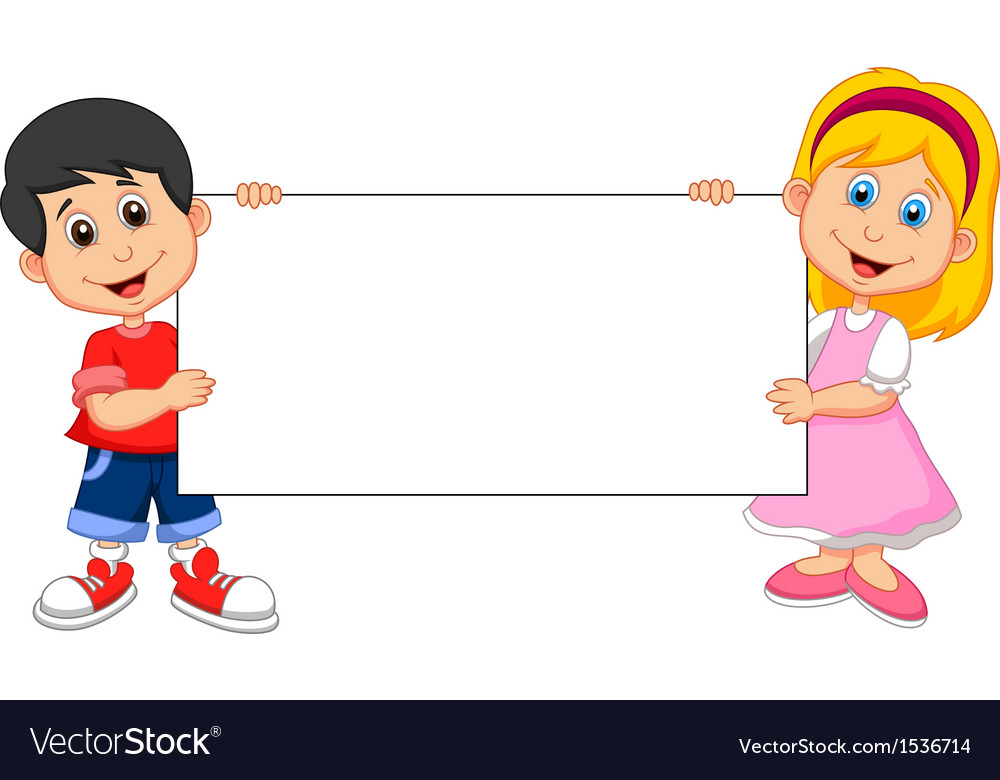 EXPLICACIÓN PARA EL ALUMNO
Un cuento es un relato o narración breve que puede ser real o ficticio, y es fácil de entender.
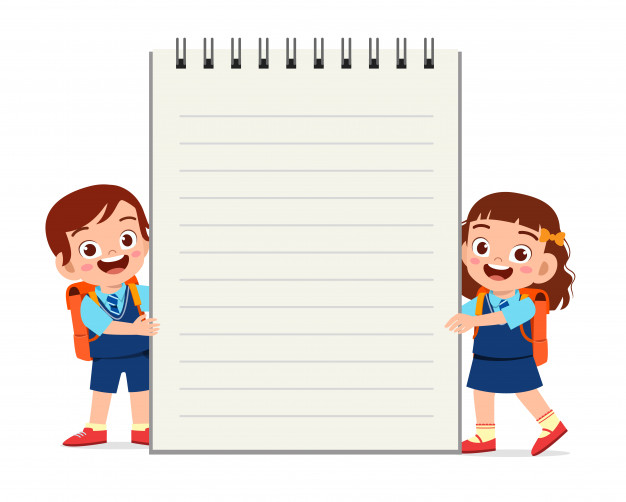 EXPLICACIÓN PARA EL ALUMNO
Escucha con atención el cuento caperucita roja y responde los siguientes cuestionamientos.
¿Qué te pareció? 
¿Qué fue lo que más te gusto de la narración? 
¿Qué personajes aparecen? 
¿Cómo es el personaje principal? 
¿Qué personaje te gustó más y
por qué? 
¿De todo lo que hizo el personaje principal en la historia, qué te gusto más y por qué? ¿En qué lugar se llevó a cabo la historia?
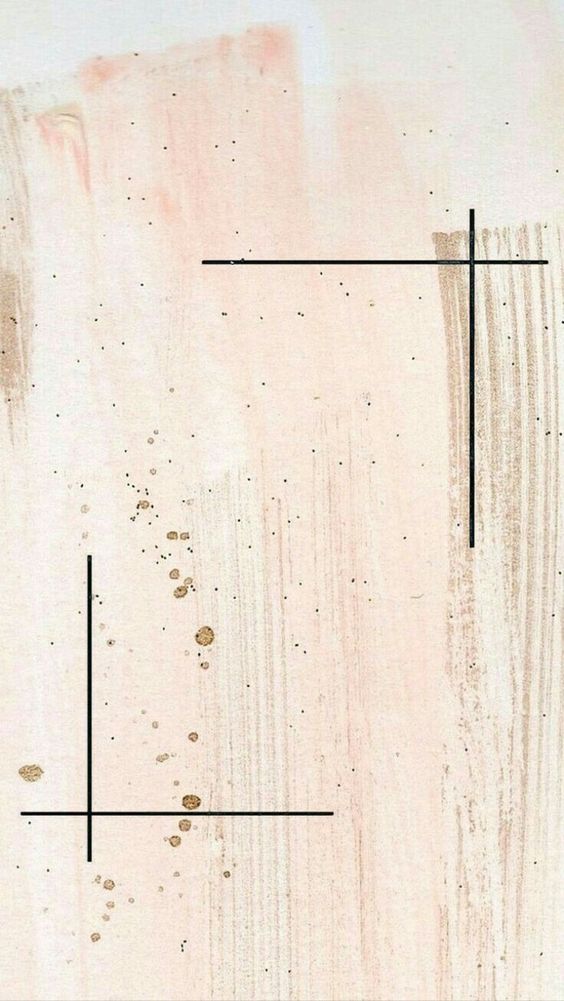 EXPLICACIÓN CIENTÍFICA
VOCALES
Una vocal o monoptongo es un sonido de una lengua natural hablada que se pronuncia con el tracto vocal abierto, no habiendo un aumento de la presión del aire en ningún punto más arriba de la glotis. Esto contrasta con las consonantes, donde hay una obstrucción o cerrazón en algún punto del tracto vocal.
https://bit.ly/3t2dQVl
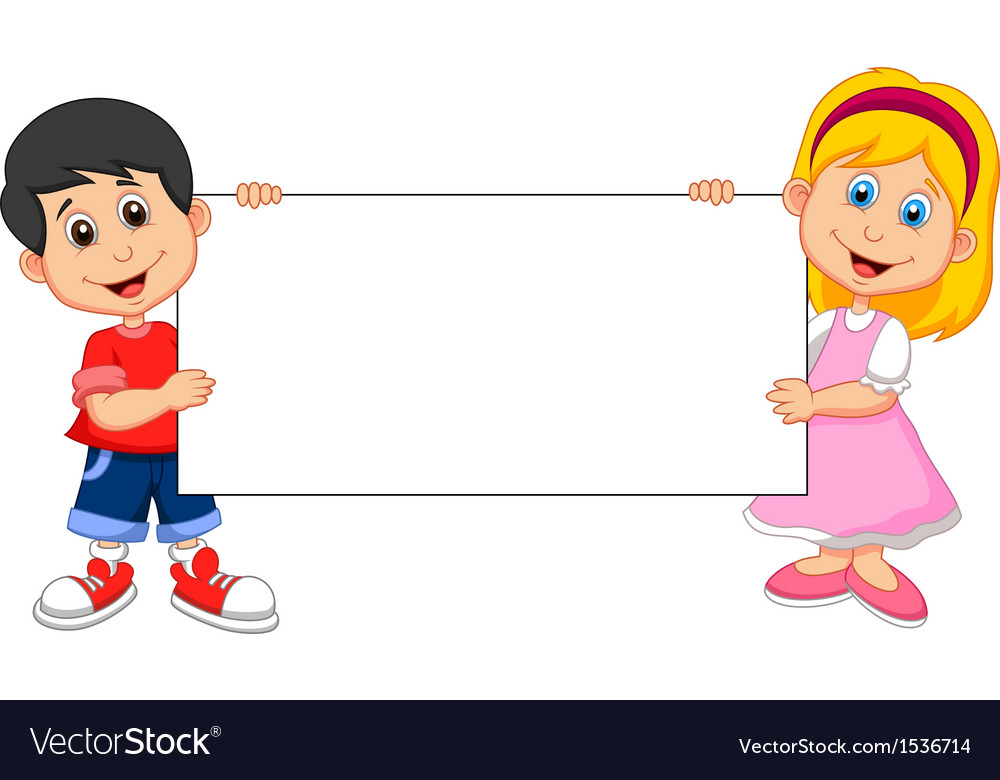 EXPLICACIÓN PARA EL ALUMNO
Las vocales son las letras que suenan como si mismas, no necesitan otro sonido al decirlas
A – E – I – O – U
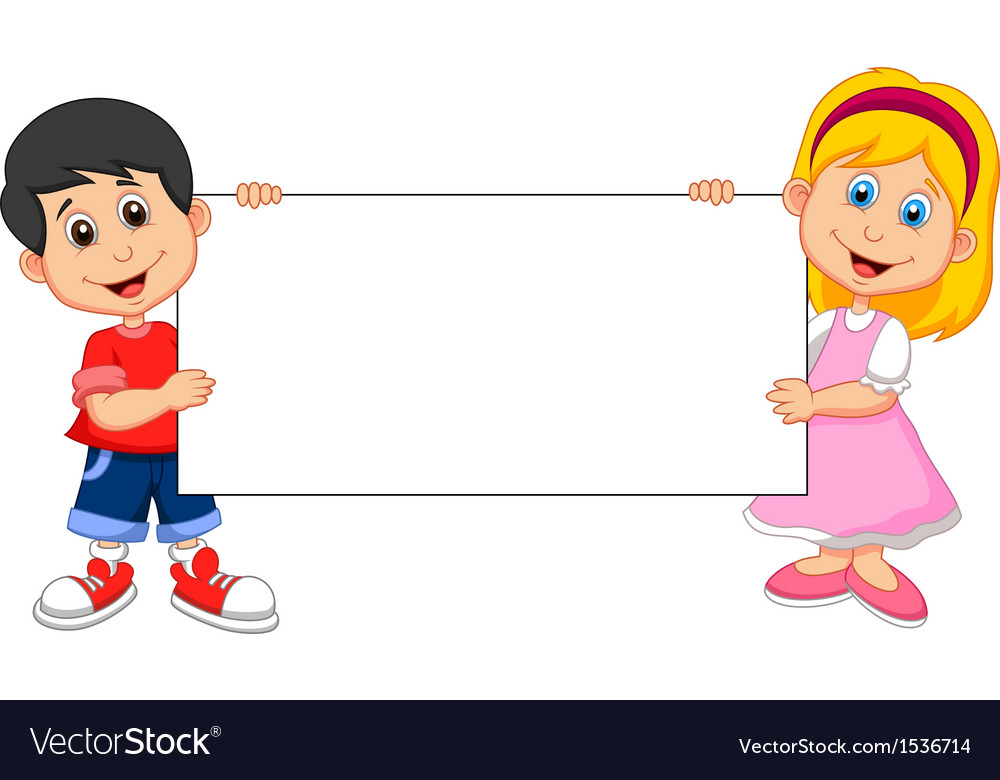 EXPLICACIÓN PARA EL ALUMNO
Juega a decir palabras que inicien con la misma letra, por ejemplo: A, E, I, O, U. Cuando el alumno diga una palabra correcta, aplaudirá. Si falla, dará cinco brincos en una pierna.